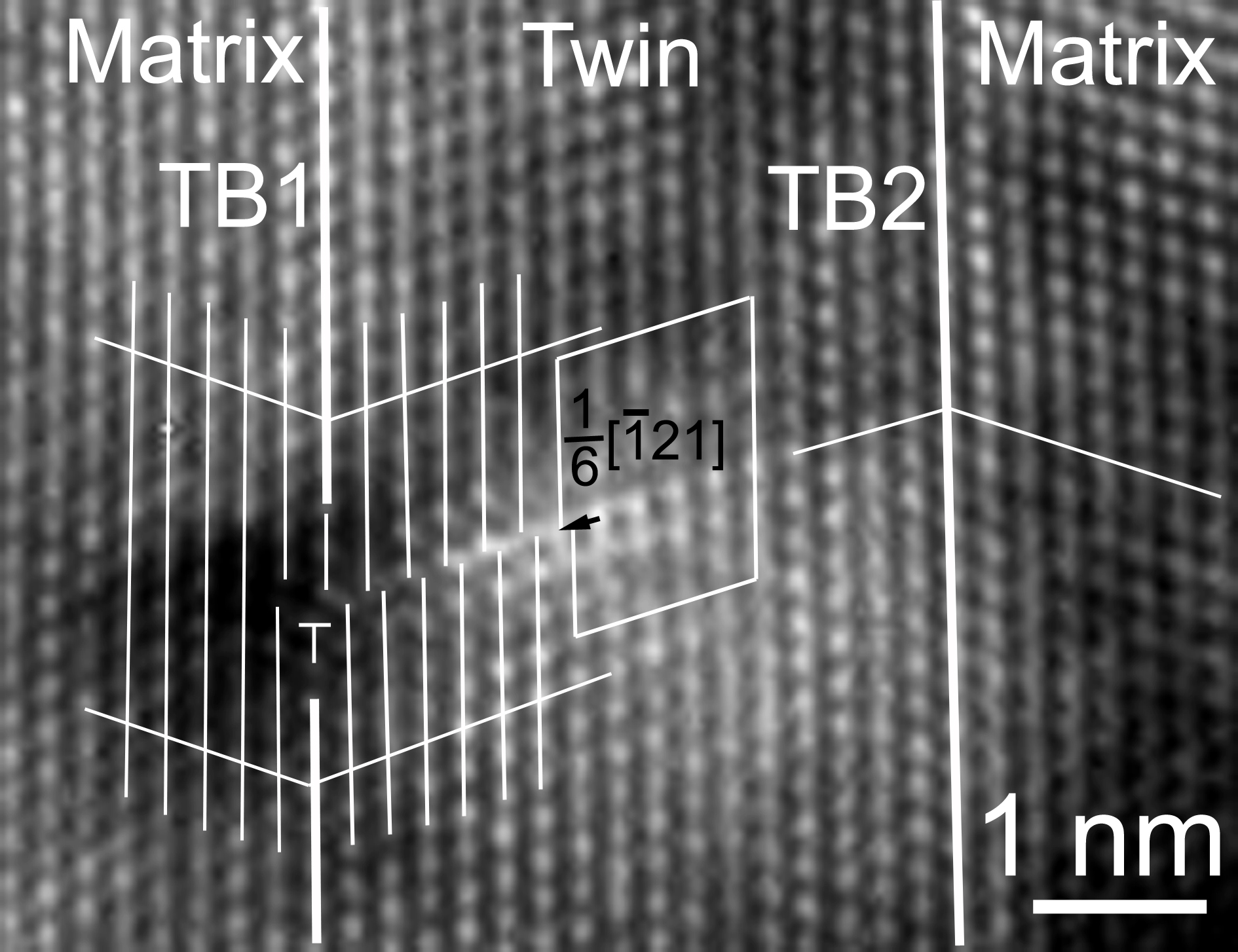 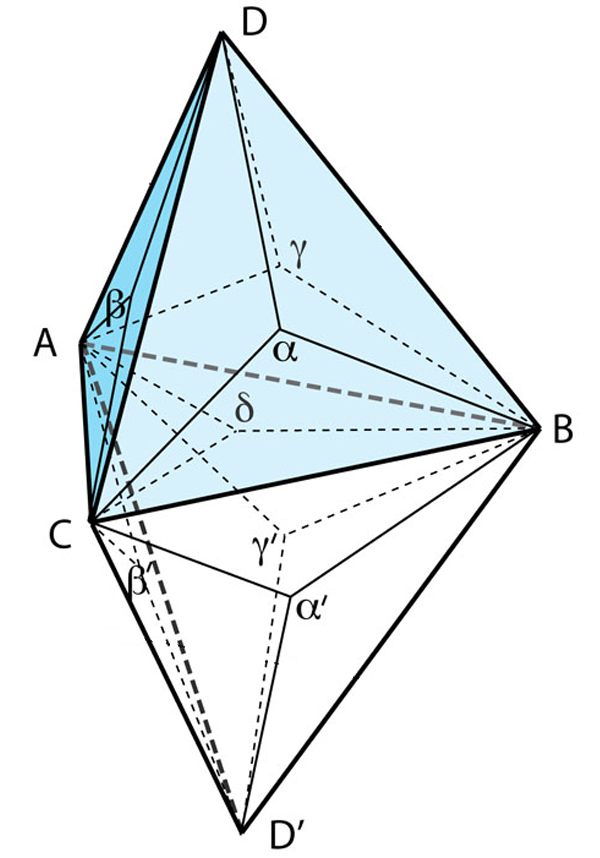 matrix
twin
0
1
[Speaker Notes: 1.61” x 3”, tiff.]
K2
η2
s
η1
K1
2
[Speaker Notes: 1.61” x 3”, jpg.]
K1
η1
η2
(a)
(b)
3
[Speaker Notes: 1.15” x 5”, tiff.]
ξ
b2
b1
b1
η1
b2
(a)
(b)
4
[Speaker Notes: 1.95” x 5”, tiff.]
(d)
(a)
(c)
(b)
5
[Speaker Notes: 4.75” x 5”, jpg.]
z
x
x', y'
z
z
O
O
(a)
(b)
(c)
z'
x, y
x, y
y
6
[Speaker Notes: 1.52” x 5”, jpg.]
(112)
(a)
B
A
(b)
D
C
(c)
7
[Speaker Notes: 2.68” x 5”, tiff.]
A
F
F
E
E
(a)
D
D
C
C
B
B
A
A
A
D
F
F
C
E
E
3
B
D
(b)
1
D
2
C
C
4
C
B
B
B
A
A
A
A
E
F
6
F
D
5
E
E
C
3
1
D
(c)
D
D
2
4
C
C
C
B
B
B
A
A
A
8
[Speaker Notes: 5.6” x 5”, jpg.]
sessile
b = C'A
9
[Speaker Notes: 3.07” x 5”, tiff.]
[0001]
sessile
b
(a)
(b)
10
[Speaker Notes: 1.61” x 5”, tiff.]
Bδ
Aγ
δA
BA
αC
δγ
αC
BC/Aα
δα/BC
γα/BC
Bδ
(a)
(b)
δA
A
Aδ
Aγ
AC
δC
D
αA
δα
γδ
C
B
γα
Cα
Cα
(c)
(d)
11
[Speaker Notes: 4.26” x 5”, tiff.]
(112)
12
[Speaker Notes: 2.57” x 3”, tiff.]
b = [001]
(a)
(b)
dipole
(c)
(d)
13
[Speaker Notes: 2.25” x 5”, tiff.]
αδ
αδ
δA
Dα
δA
Dα
Bδ
αB
Bδ
αδ
δA
Dα
δA
Dα
αδ
Bδ
αB
Bδ
δB
Dα
δA
Dα
δA
δB
14
[Speaker Notes: 2.08” x 5”, tiff.]
[112]
(a)
(b)
z
z
y
x
(c)
(d)
C
A
B
y
x
15
[Speaker Notes: 4.11” x 5”, tiff.]
emissary
slip traces
sub-boundary
h
twin
16
[Speaker Notes: 1.23” x 3”, tiff.]
surface
twin
accom.
band
17
[Speaker Notes: 1.64” x 3”, tiff.]
Parent
Twin
[111]
Parent
(a)
(b)
σ
σ
(c)
18
[Speaker Notes: 4.96” x 3”, tiff.]
Twin
[111]
(a)
(b)
19
[Speaker Notes: 1.24” x 5”, tiff.]